Конструирование игрушек
                 из конуса.
Презентацию подготовила
учитель начальных классов
Касаткина Елена Владимировна
ГБОУ СОШ №122 Центральный р-н
г. Санкт-Петербург
У отца есть мальчик странный,Необычный, деревянный,На земле и под водойИщет ключик золотой,Всюду нос сует свой длинный...Кто же это?..
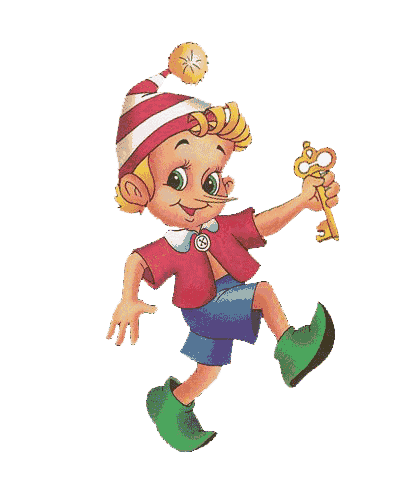 1. Туловище  - 1 деталь (картон)
R 10cм
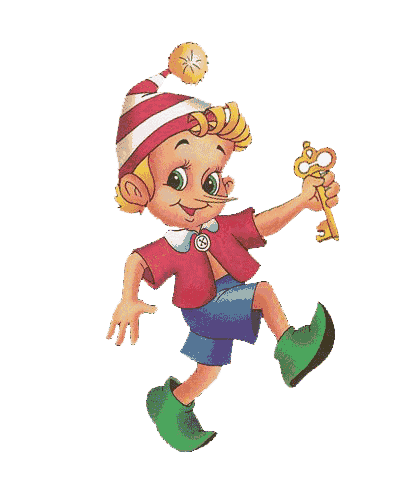 3. Шапка – 2 детали
2. Голова – 2 детали
90 мм
R 25мм
.
45мм
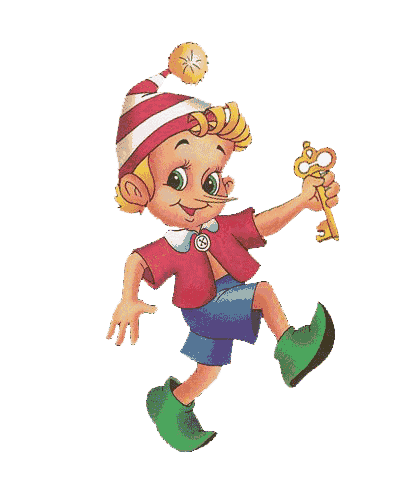 4. Нос – 2 детали
5. Руки – 2 детали
10мм
45 мм
40мм
15мм
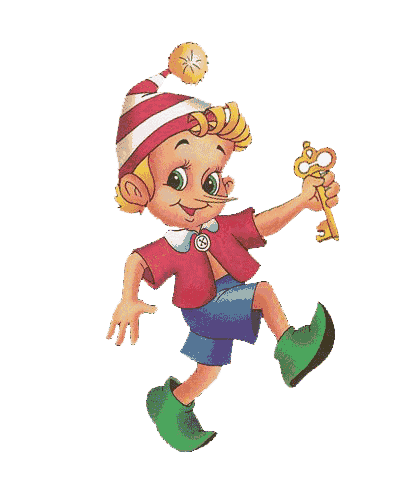 6. Сборка.
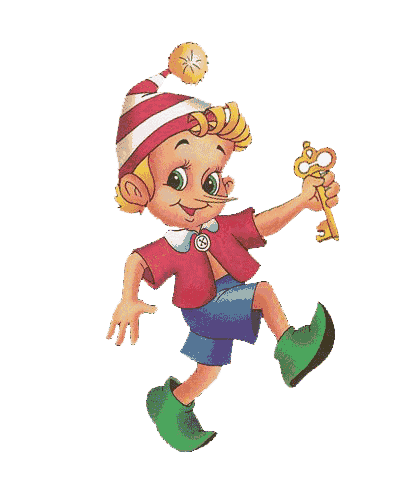 Всё  умеет  этот  мальчик,   
Даже  чистит  сапоги.
Кто  к  нему  ни  обратится,
Всем  поможет  от  души.
Справедливым  быть  старался,
Домик  Тыковке  вернул.
В  книжке  мы  над  ним  смеёмся,
В  жизни  слёзы  льём  над  ним,
Он  Лимона  победил,                                   Всех  из  тюрьмы  освободил.
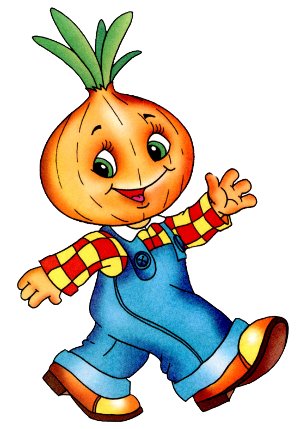 1. Туловище  - 1 деталь (картон)
R 12cм
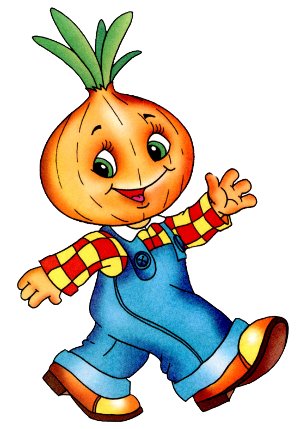 2. Голова – 2 детали (жёлтый)
R 30мм
.
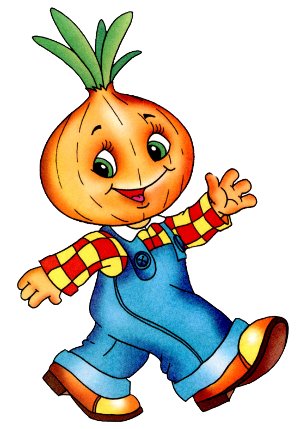 3. Перо лука – 1 деталь (зелёный)
5см
4см
4. Руки – 2 детали
50мм
15мм
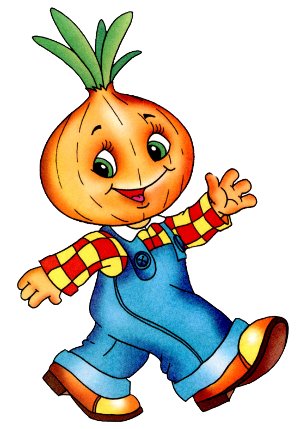 5. Сборка.
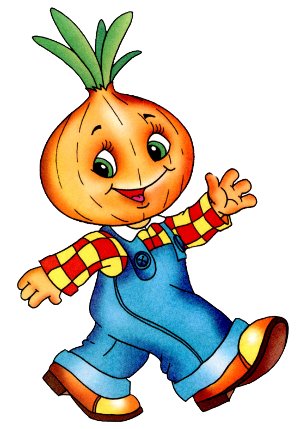